N‡i e‡m wkwL
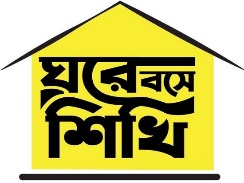 cÖf‚ 
hxï wLª‡ói
 bv‡g
ï‡f”Qv
 RvbvB
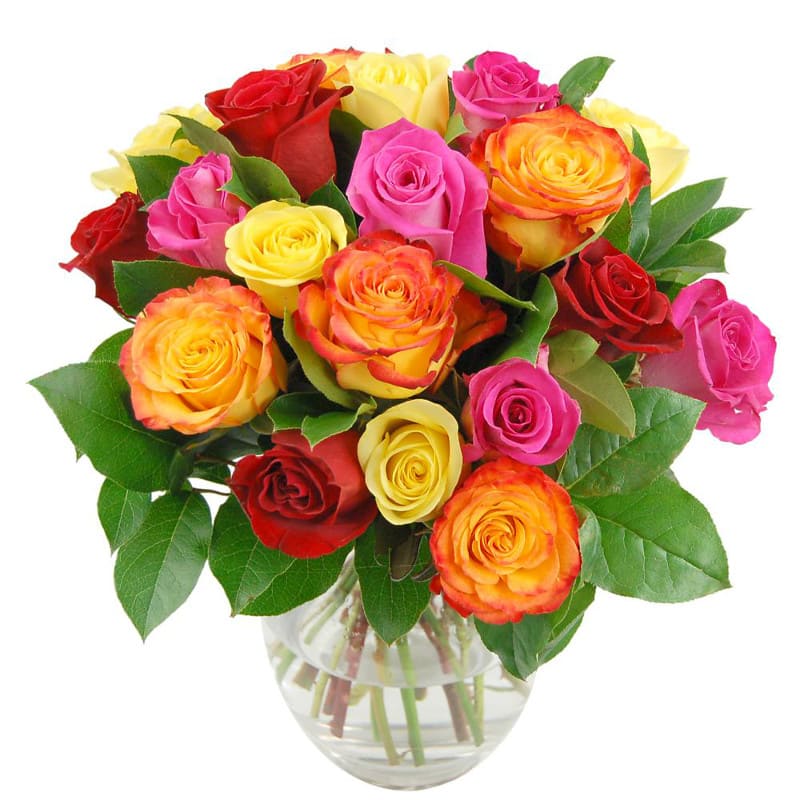 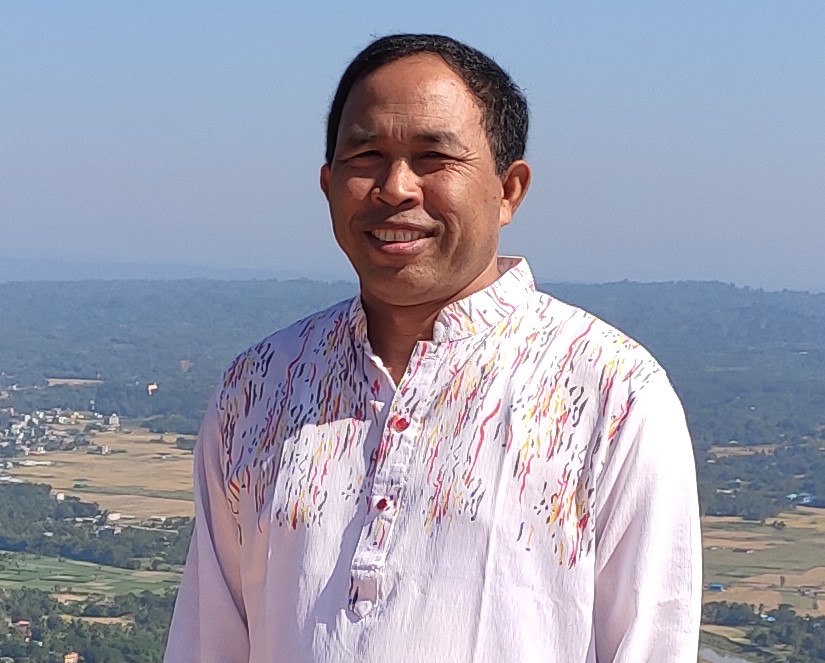 Avkv wcÖq wÎcyiv
cÖavb wkÿK
LvMovcyi miKvwi cÖv_wgK we`¨vjq
LvMovQwo m`i Dc‡Rjv|
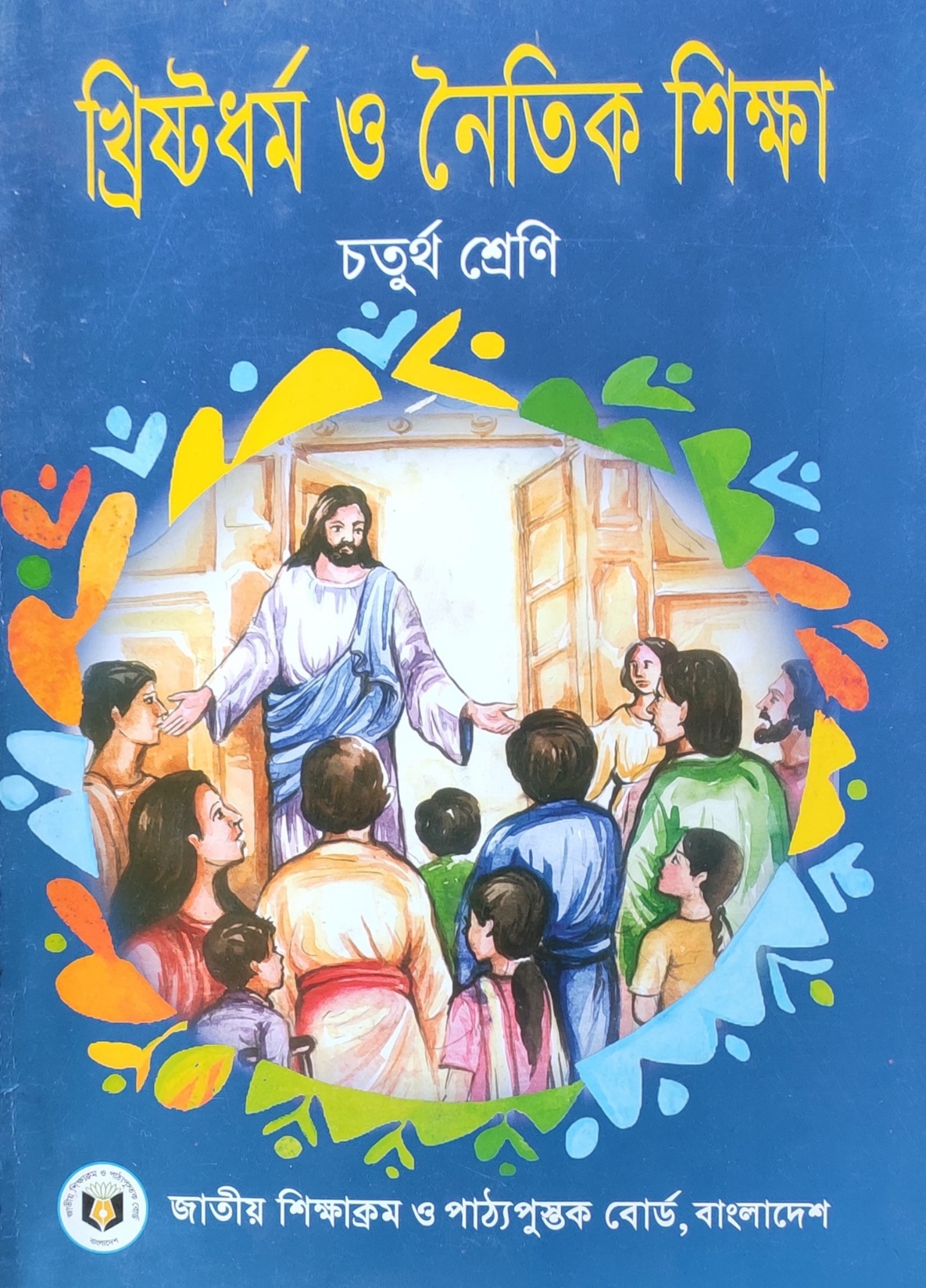 ‡kÖwY t PZy_©
welq t wLªóag© I ˆbwZK wkÿv 
Aa¨vq t cÖ_g
welqe¯‘ t gvbe m„wói D‡Ïk¨
cvV¨vsk t Ck^‡ii cÖwZwU .......Rxeb M‡o I‡V|
c„ôvt 1
-t wkLbdj t- 
12.1.1 Ck^‡ii gvbe m„wói D‡Ïk¨
eY©bv Ki‡Z cvi‡e|
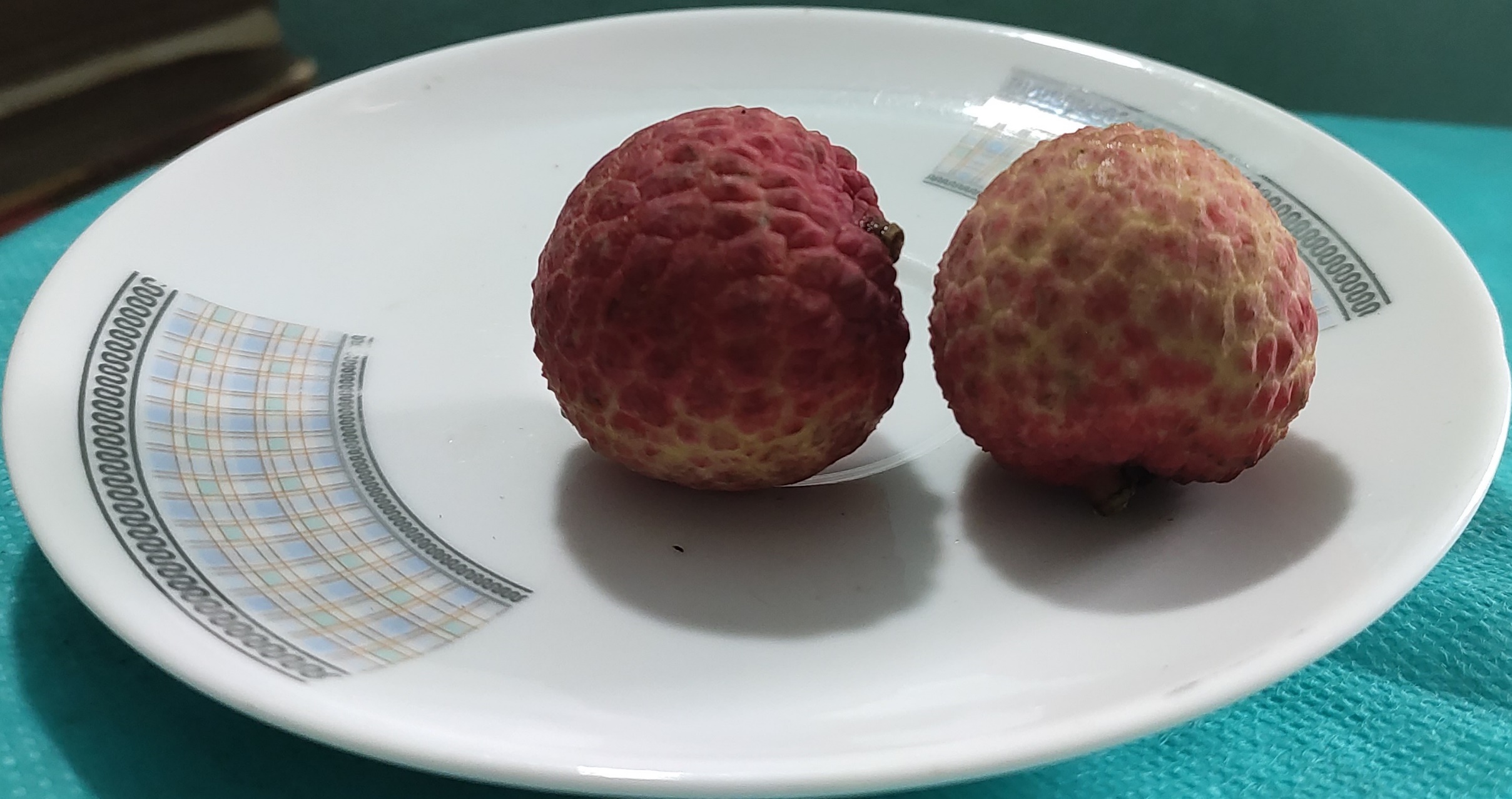 ‡Lvmv
gvsm
exR
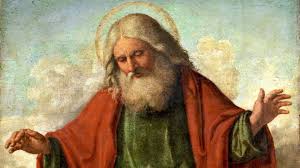 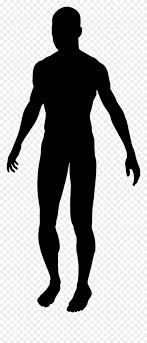 ‡`n
gb
AvZ¥v
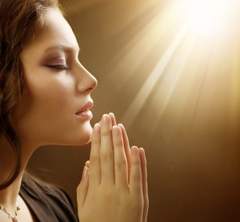 k~b¨¯’vb c~iY Kwi-
1| Ck^i Avgv‡`i m„wó K‡i‡Qb GKwU ............ D‡Ïk¨ wb‡q|

2| Ck^i Avw`‡Z wQ‡jb, GLb Av‡Qb I ............. _vK‡eb|

3| Ck^i Zvui wb‡Ri   ...............   Avgv‡`i m„wó K‡i‡Qb|

4| Avgv‡`i .......... Ck^‡ii g‡ZvB A`„k¨|
gnr
wPiKvj
cÖwZg~wZ©‡Z
AvZ¥v
cÖkœ¸wji DËi w`B-
1| Avgv‡`i Drm †K?

2| we‡k^i mewKQz m„wói ci Ck^i wK m„wó Ki‡jb?

3| Avgiv wKfv‡e Ck^‡ii mv‡_ m¤úK© ¯’vcb Ki‡Z cvwi?
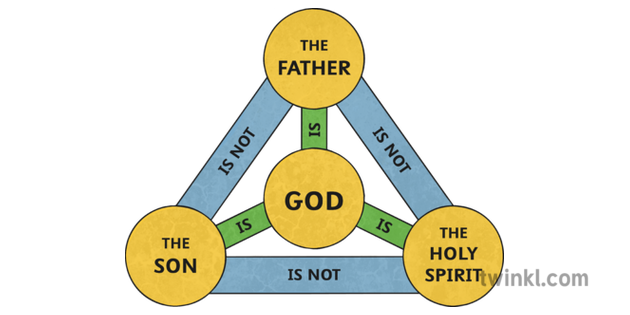 wcZv
cwiKwíZ KvR
Ck^i
cyÎ
cweÎ AvZ¥v
N‡i e‡m wkwL
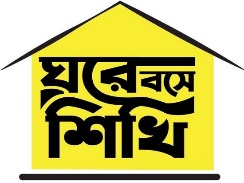 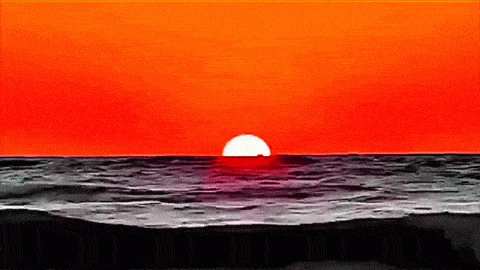 mgvwß I we`vq